REPORT
31.03.2025
Ilia Polishchuk
ATLAS
Acceptance
Acceptance
Cross sections
Differential cross sections
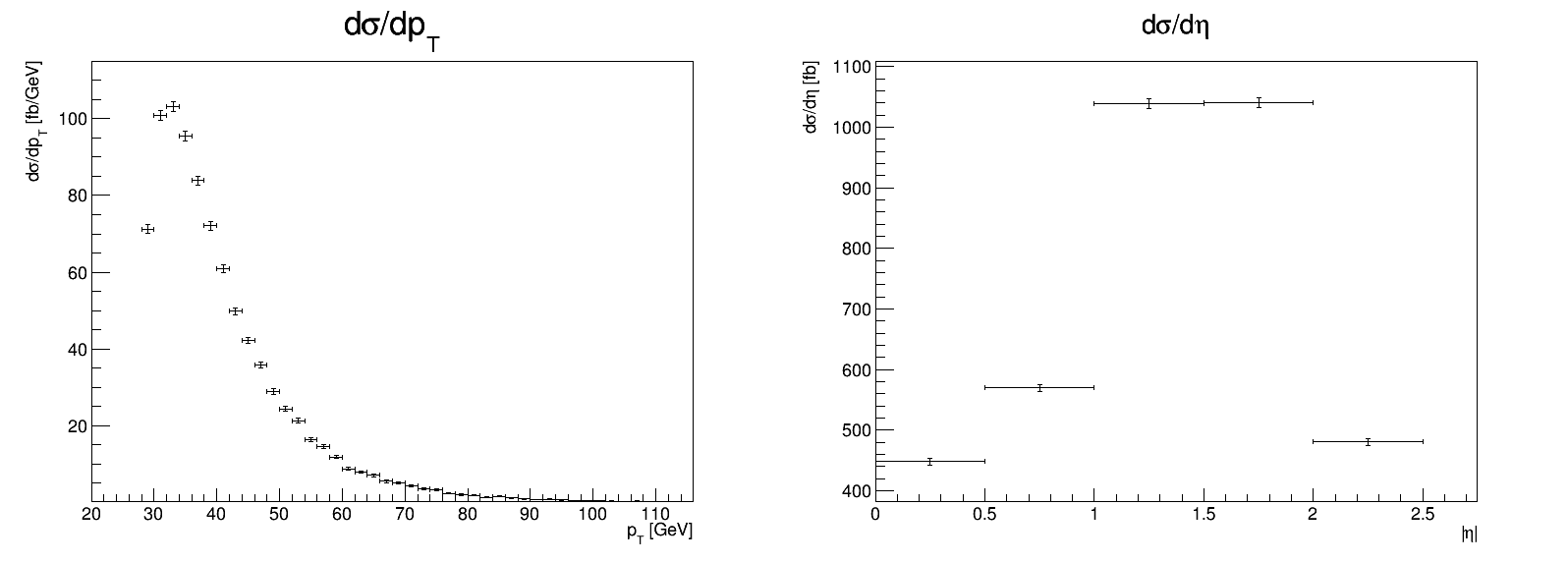 Trigger chain: HLT_2mu14_L12MU8F
Data without acceptance
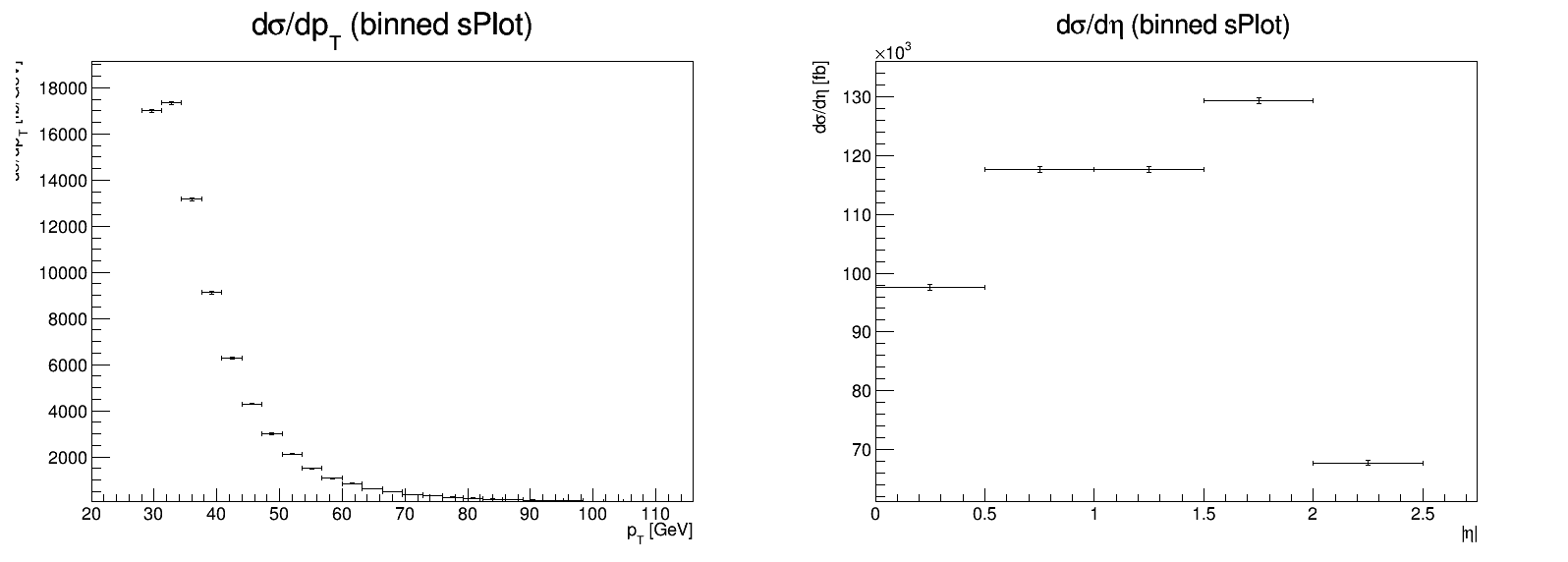 Monte Carlo
Differential cross sections
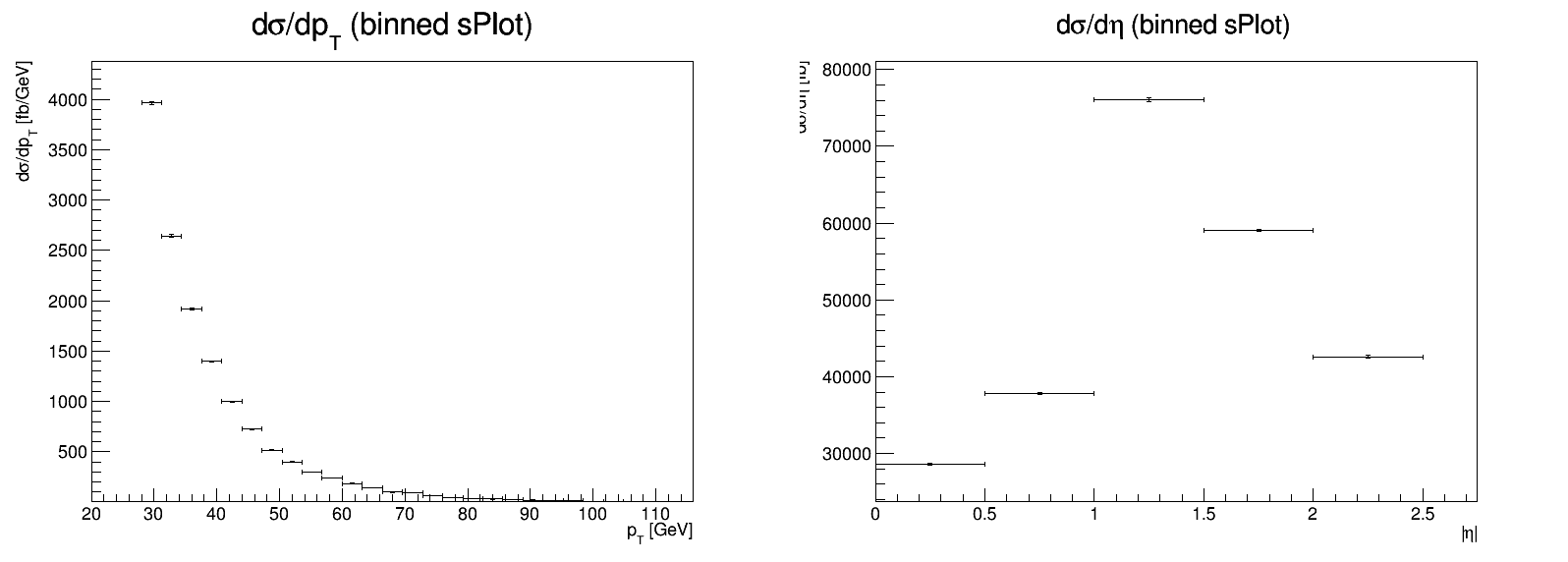 Trigger chain: HLT_2mu14_L12MU8F
Data without acceptance
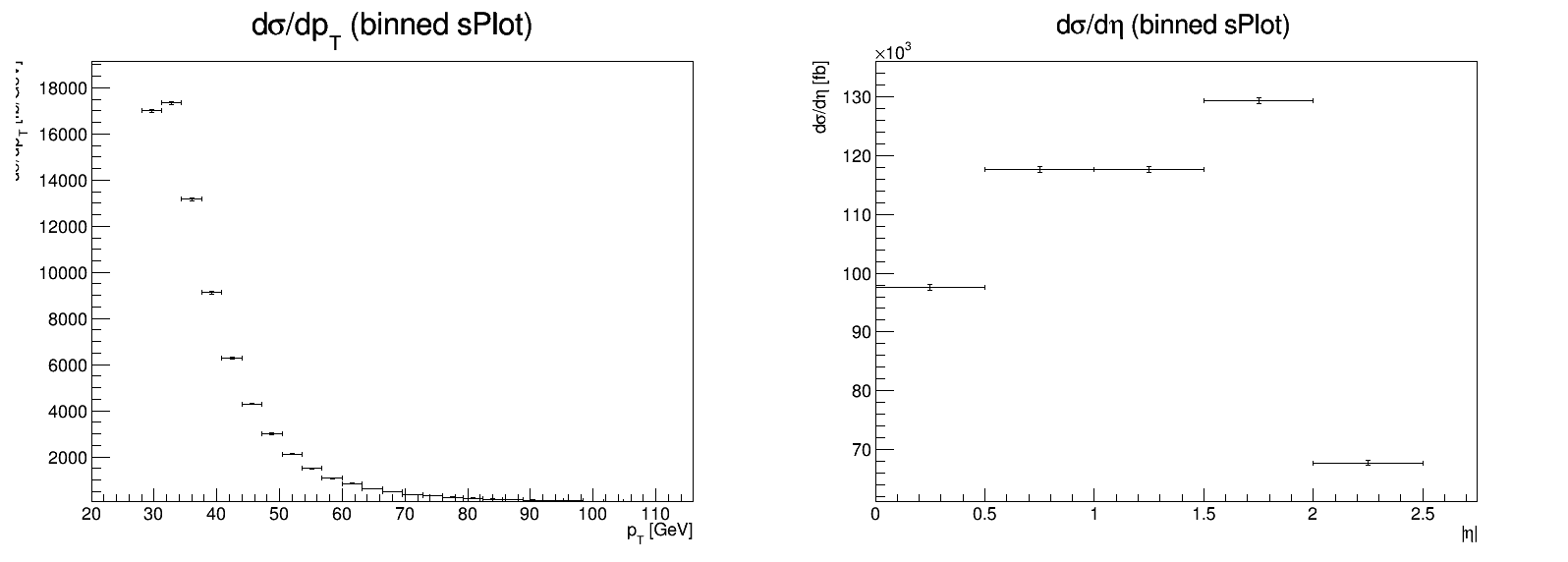 Monte Carlo
Double Differential cross sections (log scale)
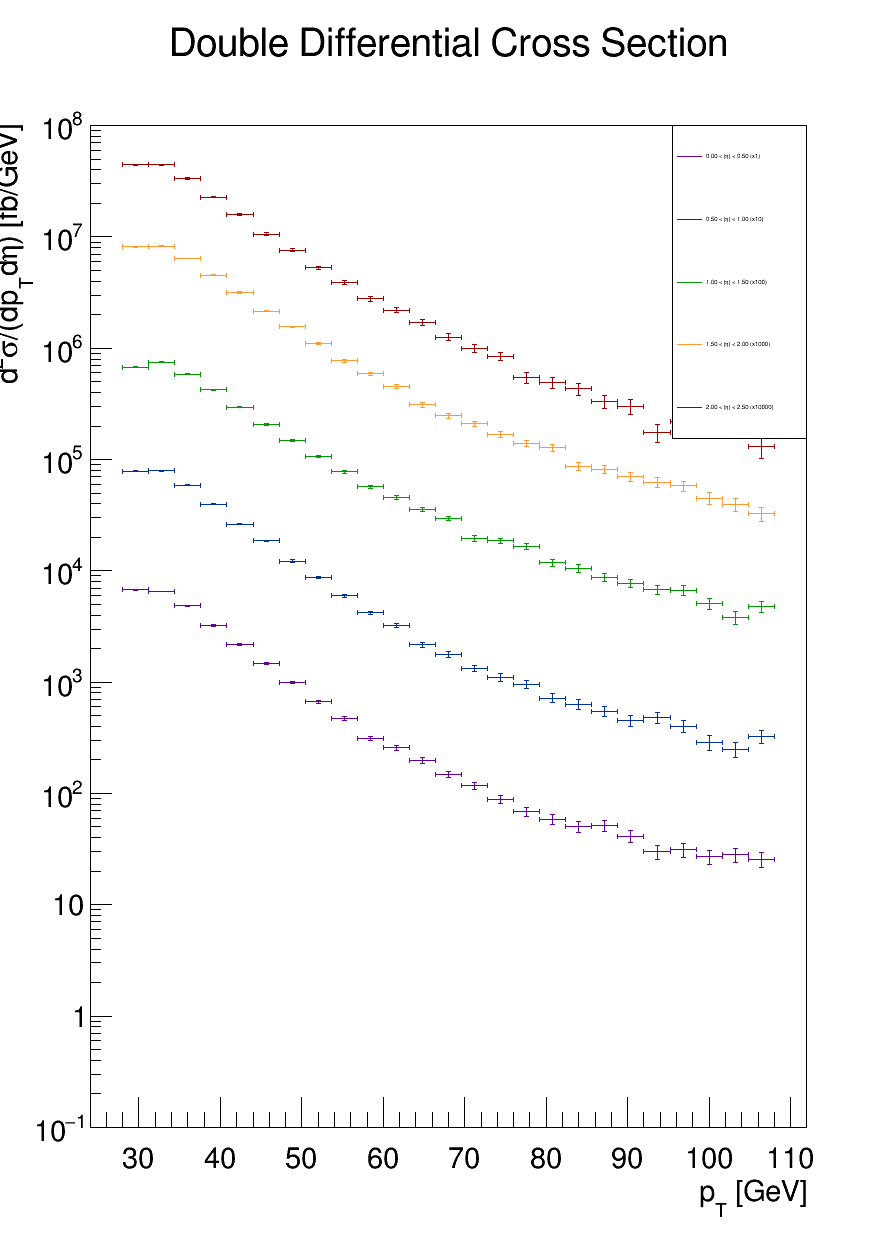 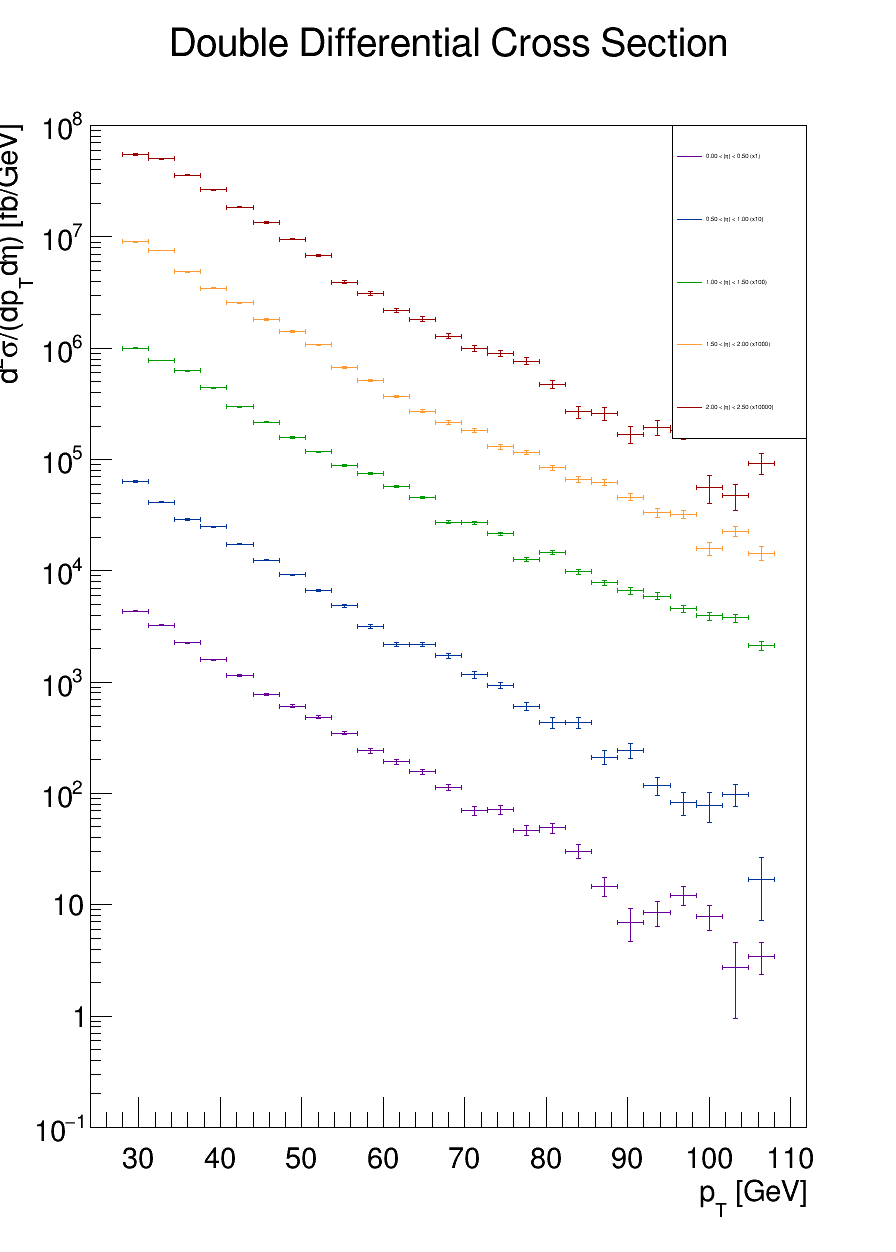 Monte Carlo
Data with acceptance
Systematic uncertainties
Main sources of systematic uncertainties:
Luminosity
Acceptance
Reconstruction efficiency
Trigger efficiency
Fit models
THANK YOU FOR YOUR ATTENTION